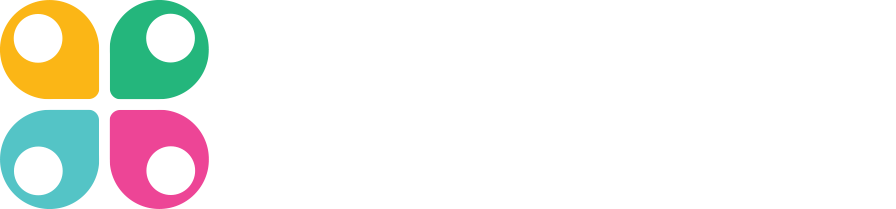 Colm O Mahony
Energy Engineer
Domestic Retrofit/Grant Funding
01/05/2023
www.southeastenergy.ie
Introduction
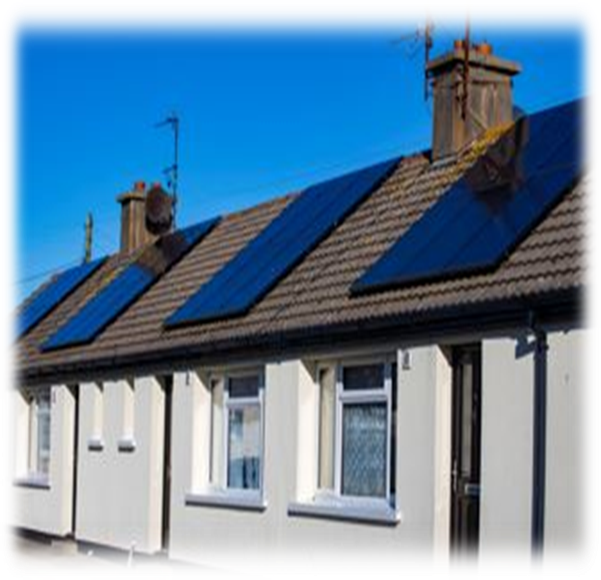 Irelands retrofitting targets
Energy and Heat loss in homes
Benefits of retrofitting your home
Homeowner Journey “Roadmap” 
Traditional Heating systems & Heat pumps.
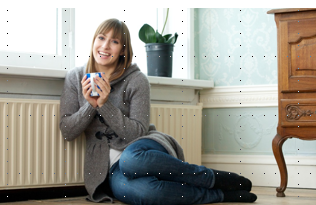 National Housing Targets
40% of Ireland’s energy-related carbon emissions from buildings. Housing/Residential sector responsible for approx. 25%. 

Committed to retrofitting 500,000 homes to a B2/Cost Optimal Equivalent BER standard by 2030. 

600,000 heat pump installations, with 400,000 to be installed in existing homes

50% of houses in Ireland have a BER rating of D or lower and require significant energy upgrades

Significant upscaling - from a ‘shallow’ to ‘deeper retrofit’  - also providing a “Roadmap”. 

Needs to be “Cost Optimal” and “Affordable to all”.
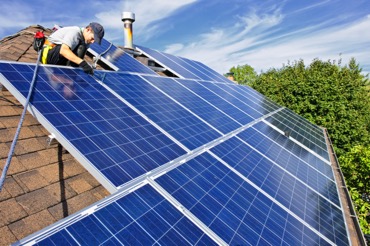 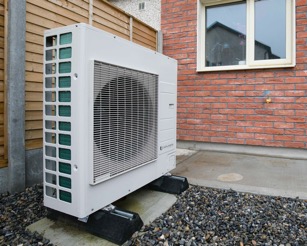 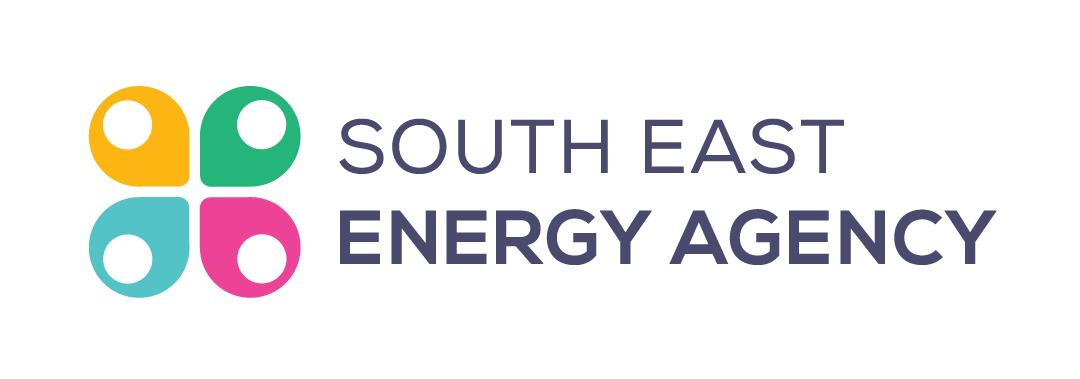 www.southeastenergy.ie
Energy Loss & Energy use in your home
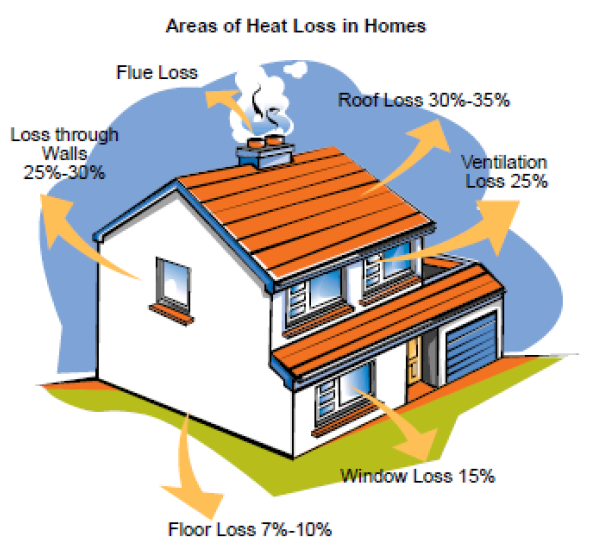 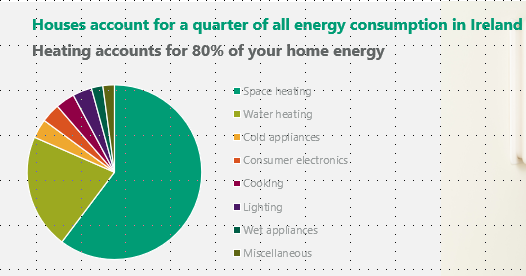 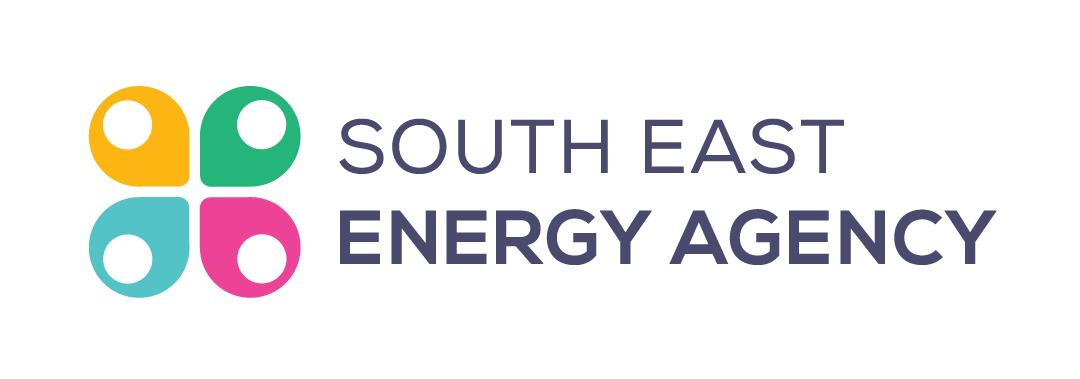 Example/Est Costs - (Based on DEAP software analysis)
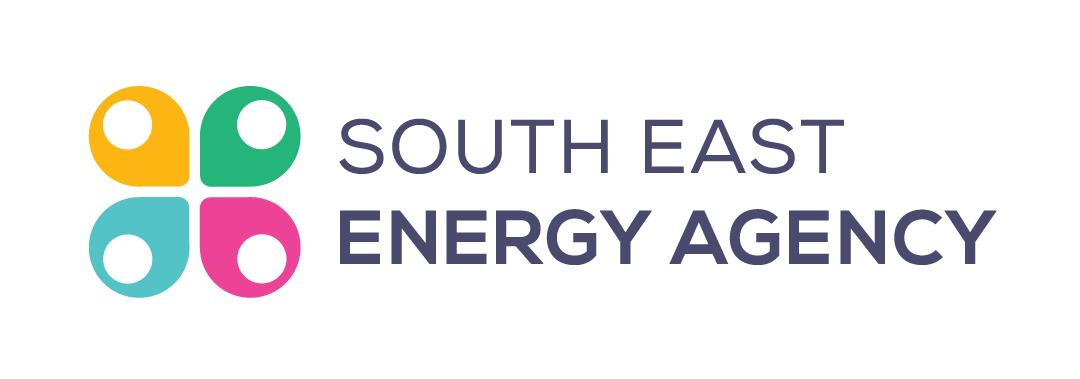 Benefits of a Home Energy Upgrade
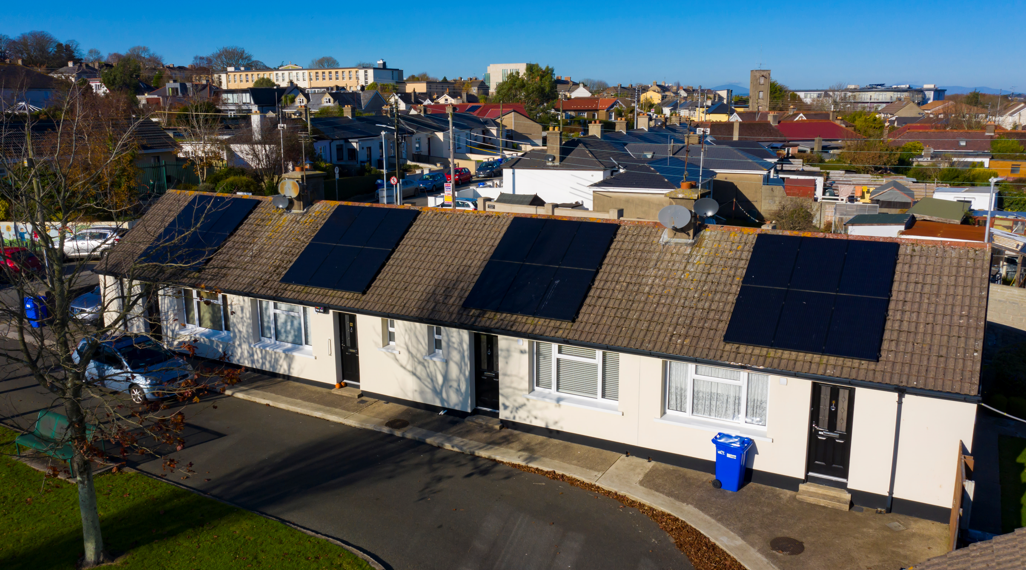 Savings – Reduce your energy bills (<demand)
Environment – Reduce your emissions and your carbon footprint. 
Asset Value – Increase the value of your property.
Thermal Comfort  - Warmer, cosier and healthier home. > IAQ. > quality of living.
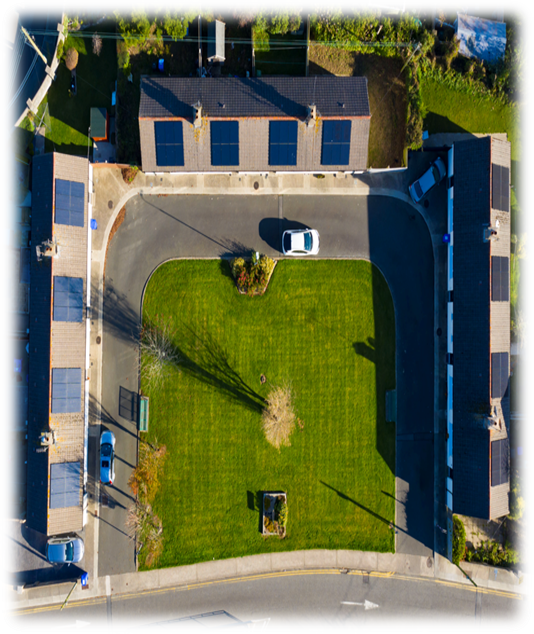 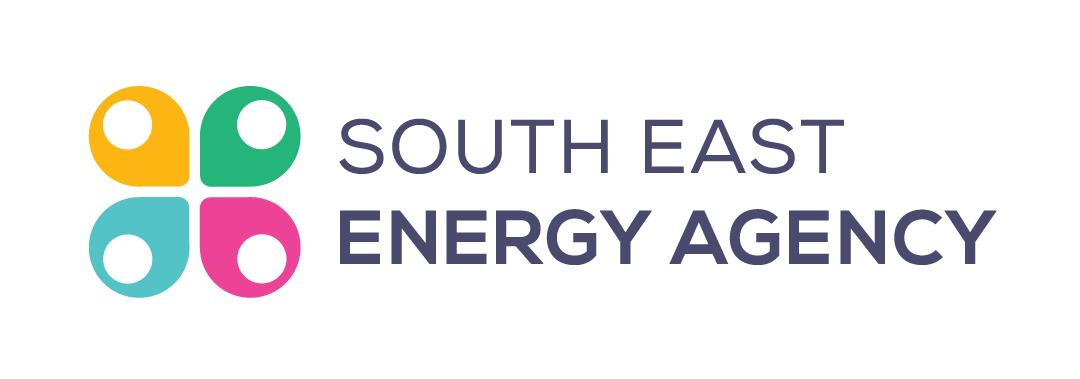 Retrofit Principles/Fabric First Approach
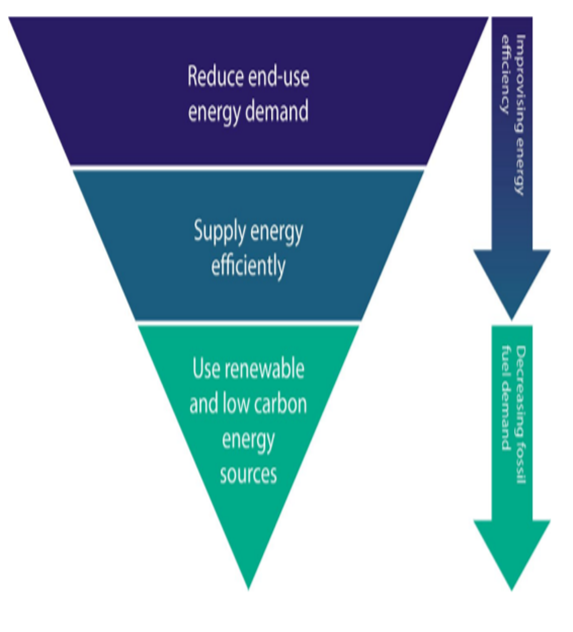 Insulate/upgrade building envelope

Limit thermal bridging

Improve Air tightness

Building Ventilation (DCV/MVHR)

Building is “Heat Pump Ready” (Heat loss indicator <2 W/m.K)

Heating system – Heat Pump and fully integrated controls upgrade.

Renewables (Solar PV)
Homeowner journey – Where to Start
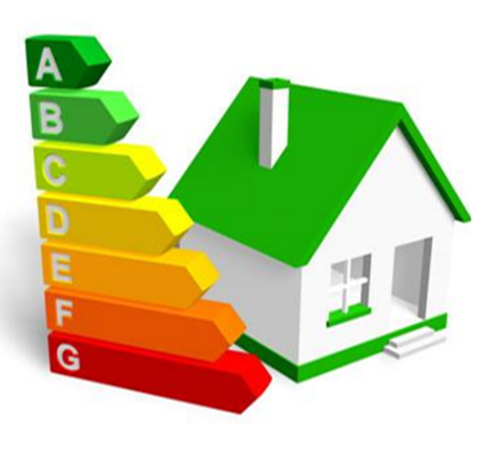 BER Assessment/Advisory Report  - Baseline and highlights EE measures to improve the energy efficiency of your home. 
Energy Audit Report  - “Roadmap” – Specific measures for your home.
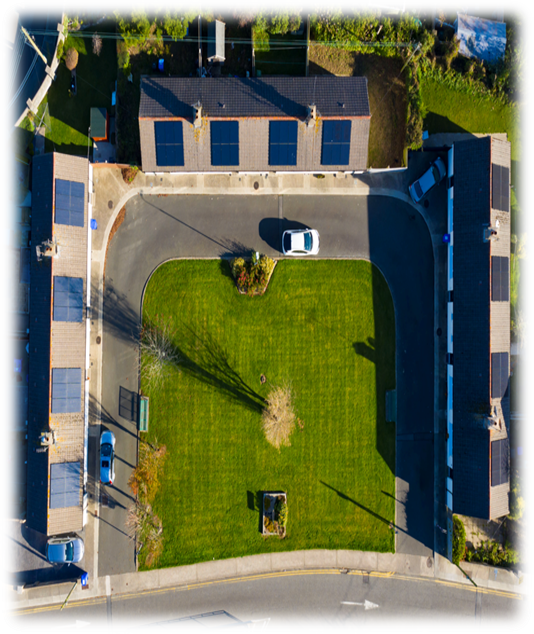 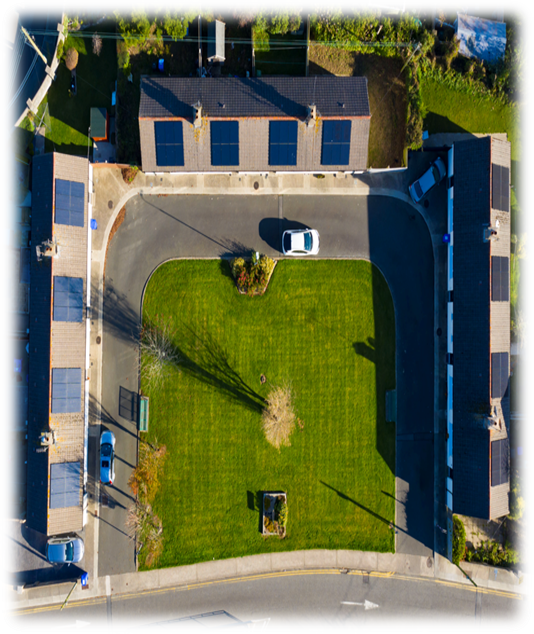 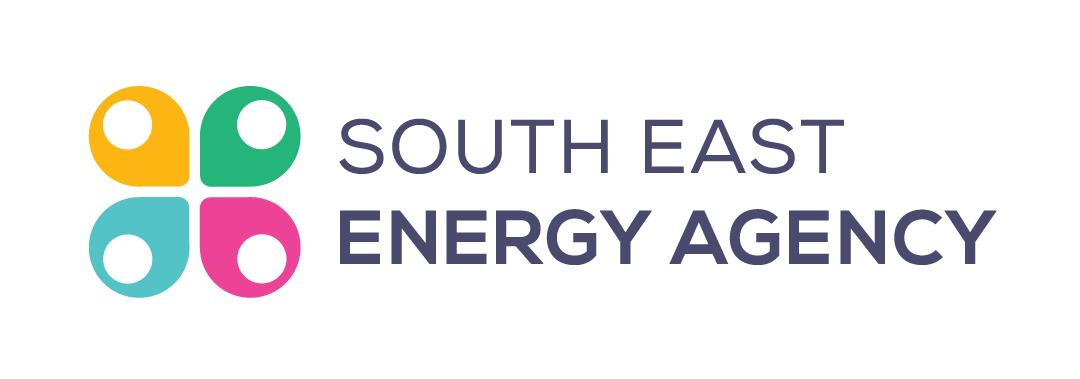 Homeowner journey – Where to Start
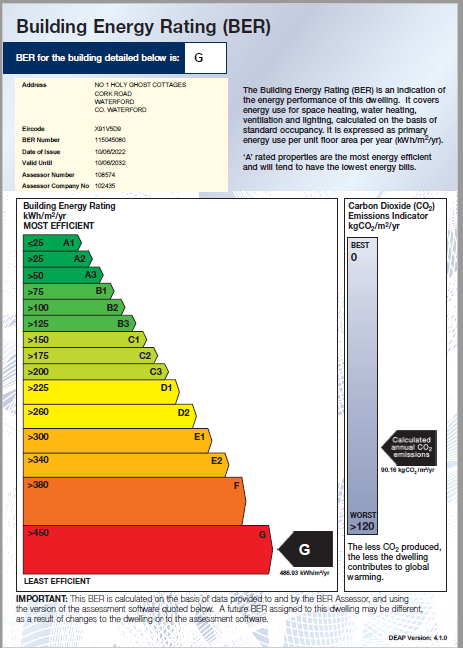 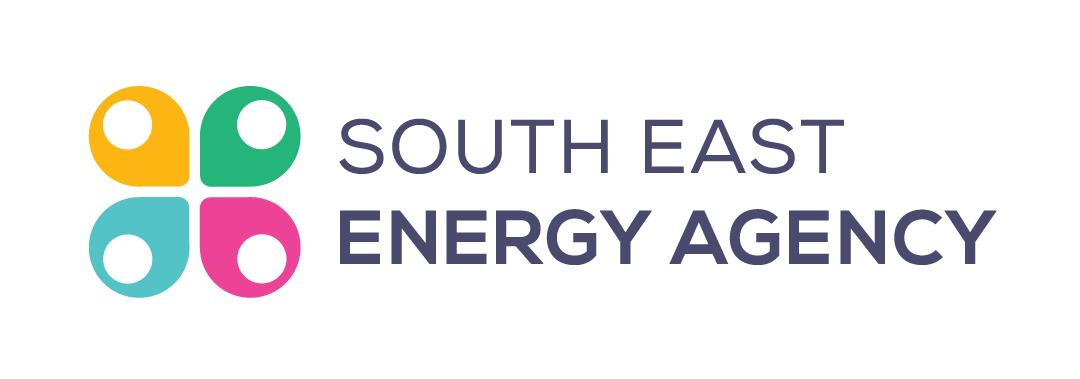 Energy Audit Report - Roadmap
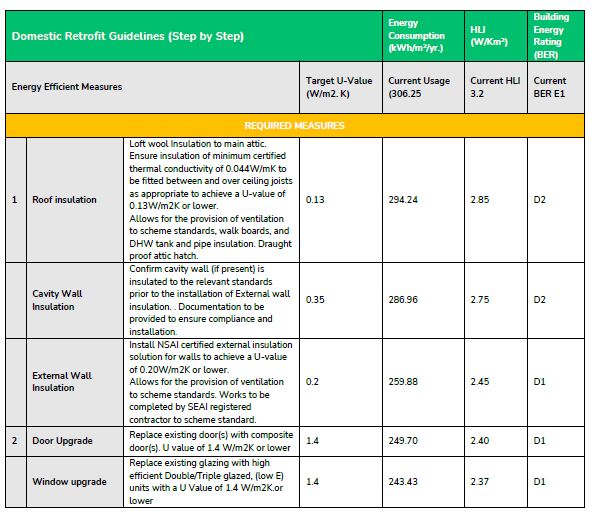 Energy Audit Report - Roadmap
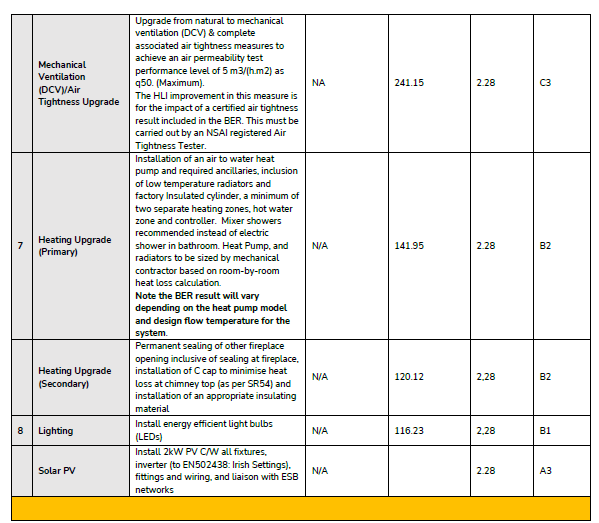 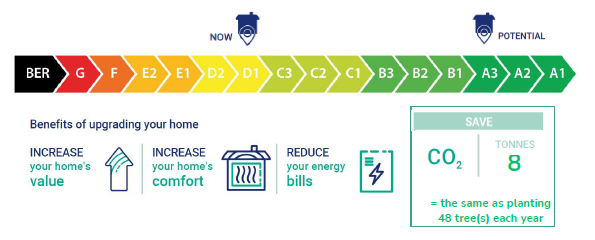 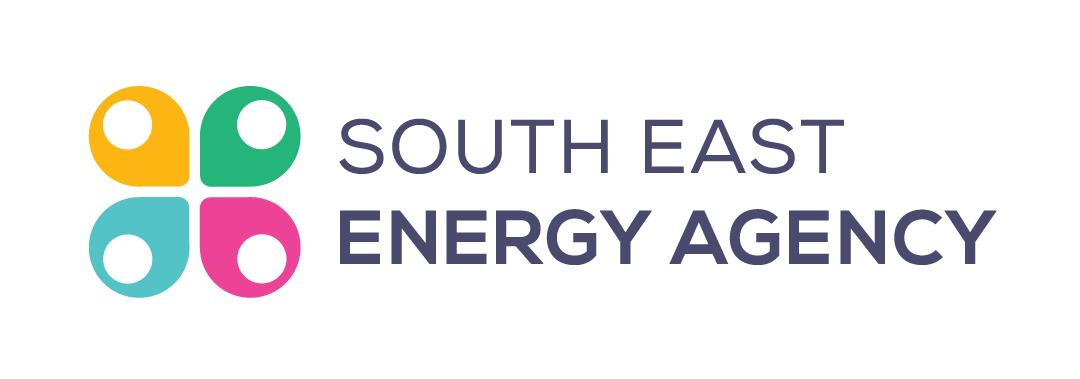 Energy Audit Report - Roadmap
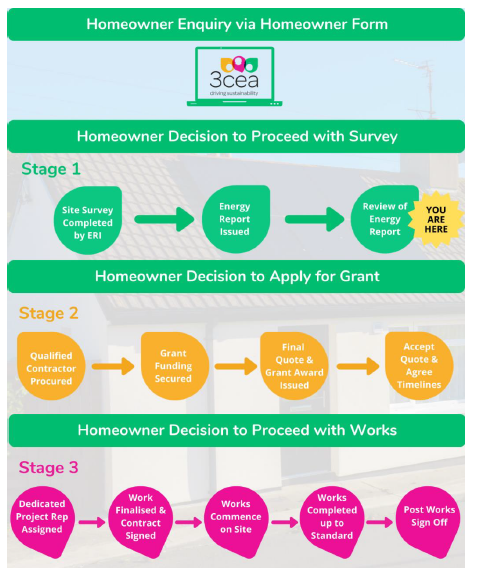 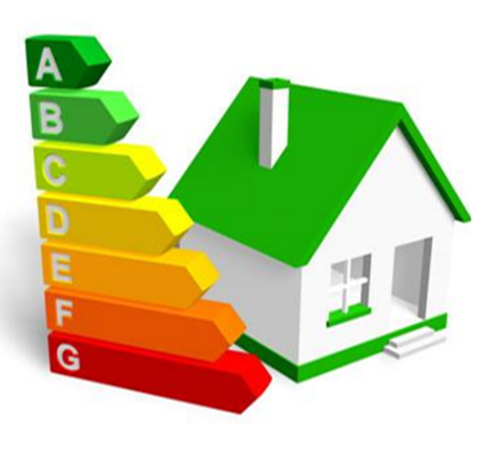 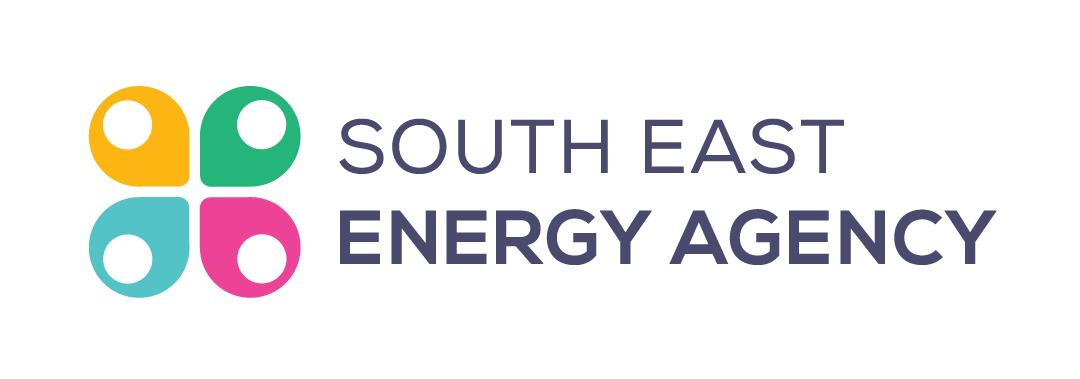 Heating Systems - How do we Heat our Homes?
How everyone heats their home varies from house to house with one or more of the following being used:
Oil Boiler – traditional central heating system that runs on oil		
Gas Boiler – traditional central heating system that runs on gas
Stove – runs on solid fuel (some with back boiler for heating / hot water)
Open Fire – runs on solid fuel (some with back boiler for heating / hot water)
Storage Heaters – runs on electricity
Electric Heaters – runs on electricity 	
Heat Pump – renewable heating system runs on electricity
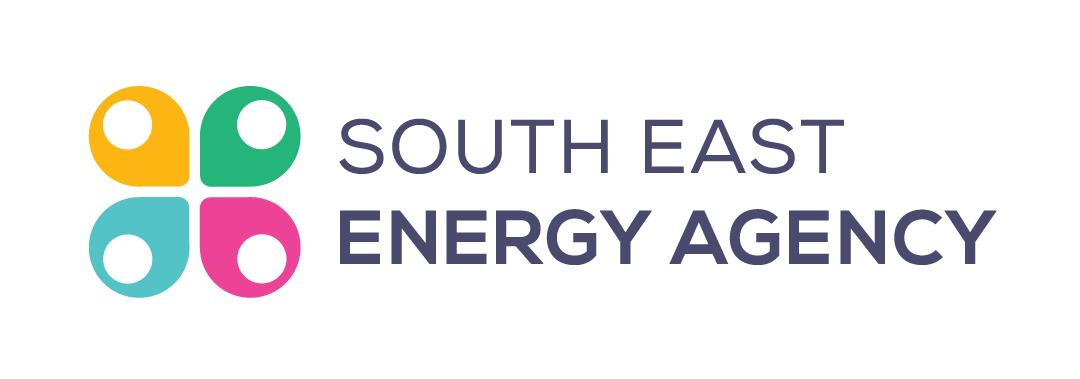 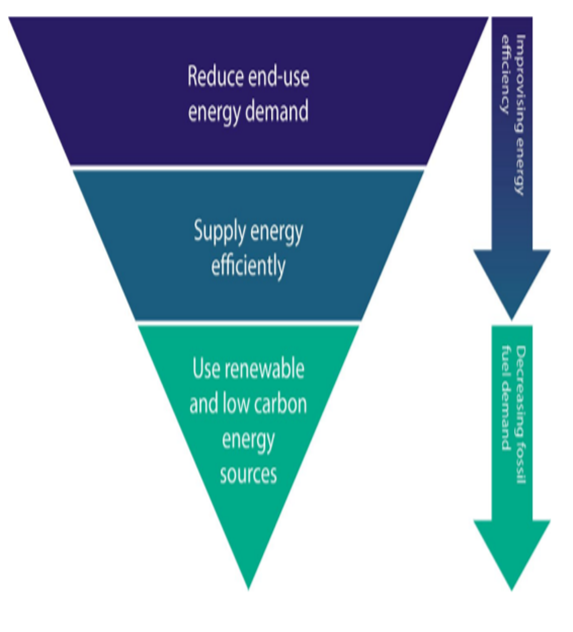 Heat Pumps
Extracts heat from one place (Exterior) and transfers it to another (Interior)

Types
Air Source Heat pumps
Ground/Water Source Heat Pump
Exhaust Air Heat Pumps
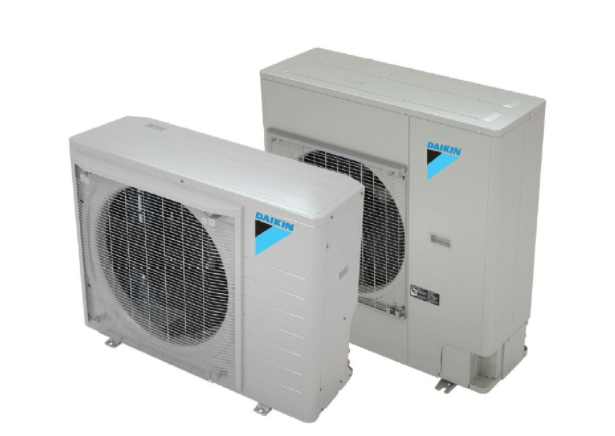 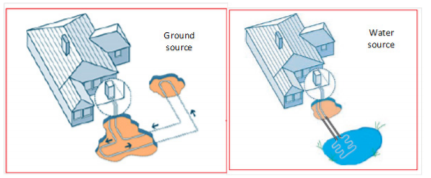 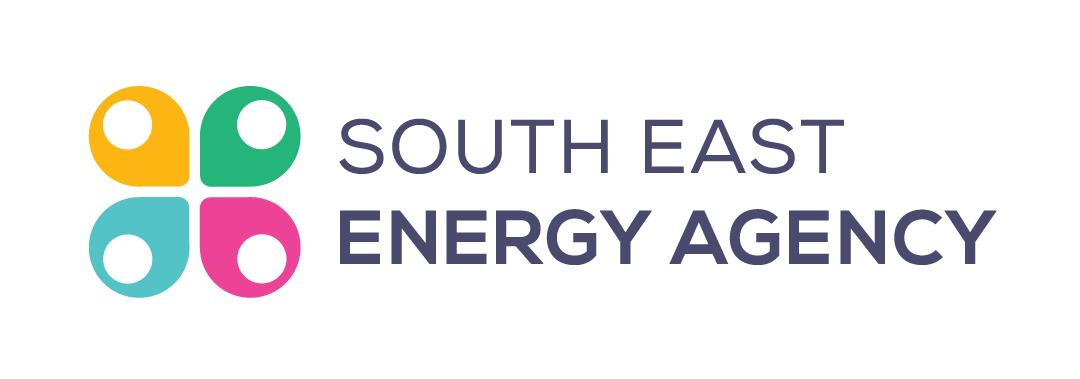 What are Heat Pumps?
Thank You
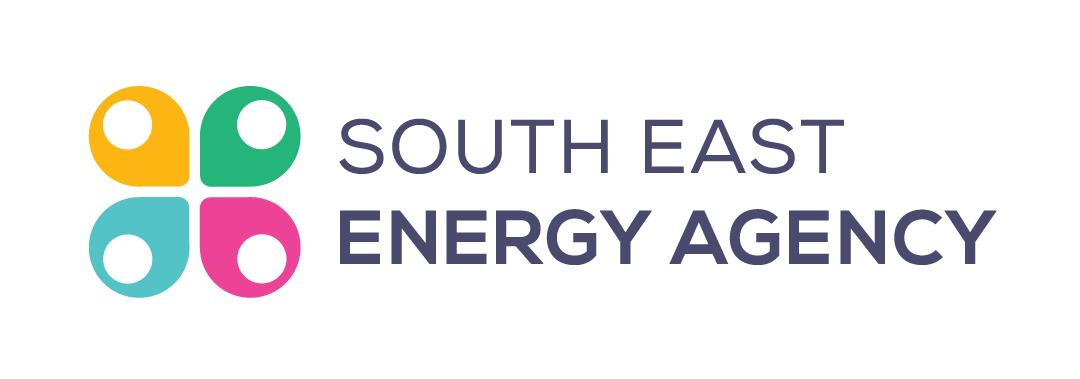 www.southeastenergy.ie